Scaling Career Pathways in Wisconsin
March 15, 2018
Innovations Leading to Career Success Webinar Series
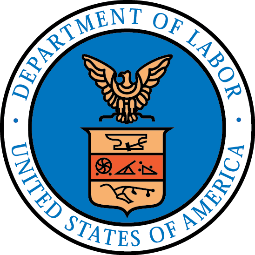 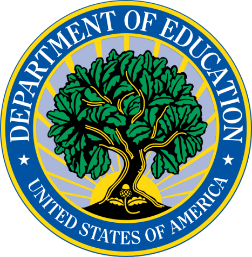 Employment and Training Administration
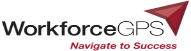 Office of Career, Technical, and Adult Education
Moderators
Robin Fernkas, Director, Division of Strategic Investments, Employment and Training Administration, U.S. Department of Labor

Erin Berg, Community College Program Specialist, Office of Career, Technical, and Adult Education, U.S. Department of Education
About this Webinar
Learn about Wisconsin’s major statewide career pathway effort to align the programs of the 16 colleges in the Wisconsin Technical College System (WTCS) with labor market needs, in partnership with secondary schools, workforce development and more.
The Wisconsin career pathways effort featured in this webinar was funded in part though the Trade Adjustment Assistance Community College and Career Training (TAACCCT) program, a collaboration between the US Department of Labor and the US Department of Education.
Part of a webinar series showcasing strategies and resources developed by community colleges that are of broad interest to educational institutions engaged in career-focused education and training.
Innovations Leading to Career Success Webinar Series
February 28 - Make Industry Experts into Expert Instructors to Increase Student Success
March 14 - Scaling Career Pathways in Wisconsin
March 28 – Resources for Developmental Education Using Competency-Based Education
April 11 - Lowering the Cost of Course Materials with Free and Open Educational Resources
May 2 - Sustaining Grant-Funded Products for Long-Term Success
May 16 – Free Resources for Apprenticeship & Work-based Learning
For more information, please visit: Innovations Leading to Career Success Webinar Series
Polling Question
?
What best describes your organization?
Secondary Career/Technical
Community or Technical College
Four-Year Institution 
Workforce System
Other
?
?
?
?
Polling Question
?
What best describes your experience developing career pathways at your organization?
We have very little experience
We’re in the process of developing career pathways 
We have a robust, well-defined career pathways system
?
?
?
?
Polling Question
?
What best describes your experience building a career pathways system in your state?
We have very little experience
Our state is in the process of building a career pathways system
We are coordinated at the state level
I’m not aware of what’s happening at the state level
?
?
?
?
Presenter
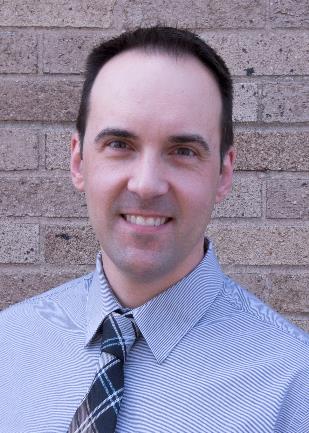 Scott DuBenske 
Education Director - Career Transition/Workforce Development, Wisconsin Technical College System
WIOA – Wisconsin’s Vision
We will deliver a results-driven talent development system providing opportunity for the Wisconsin current and future workforce, and businesses to sustain economic viability and self-sufficiency.
ACT 2
DOL TAACCCT Round 4 Exceeding the Cap
$5,000,000
Take Career Pathway advancement in Wisconsin to greater scale and alignment.
“Scale does not simply mean simply increasing the number of career pathways established…(it means) credentialing and building better ladders and lattices for adult learners… engage deeply in alignment.”
ACT 2 Goals
Goal 1: Aligning career pathway policy between systems through 	collaboration;

Goal 2: Taking district career pathways to scale using coordinated    	learning and professional development for WTCS staff, partners’ 	staff, and college personnel;

Goal 3: Evaluating and incorporating effective best practices and 	supports to better transition all TAA, and other adult learners 	to improve other transition and success outcomes among 	the population.
Layout: Narrow Left Column
Wisconsin Pathways Committee
14 members
Technical Colleges
K-12
Workforce Development
Economic Development
Veterans
Vocational Rehabilitation
Community Based Org
Workforce Development Boards Assoc.
Guide and support state-wide agency collaboration
Create a state level system
Create alignment within agencies
Plan and support professional development
Composition and Purpose
Convener
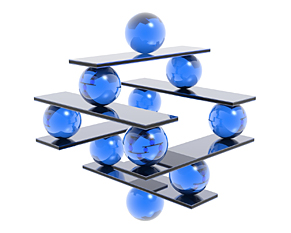 Authority and legitimacy
Organizations, not individuals
Parameters
Getting the Right People
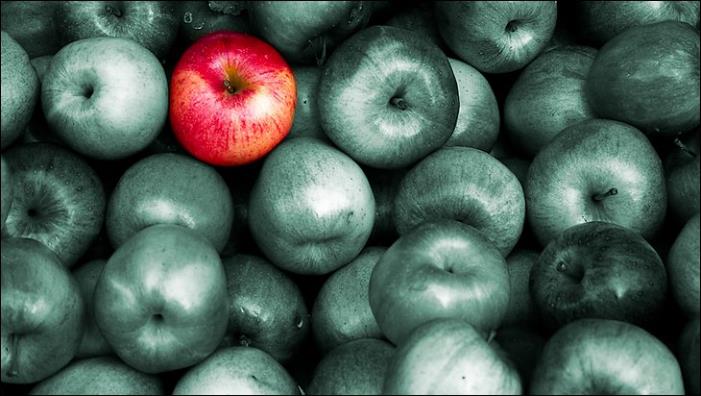 Keeping People Engaged
Strategy
Agenda that allows people to have an IMPACT
Access to one another
Follow up
Membership is key (scope of influence)
No wasted time
Communication expectations
Chemistry
Intrinsic value
Positive past experiences
Connections in other settings
Food, informal interactions
Mutual investment in supporting each other
Accomplishments
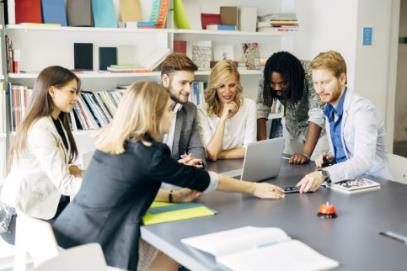 Operational Management
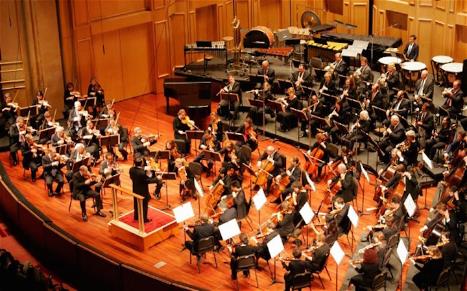 Convener
Facilitator
Regularity
Follow-up
Interest based perspective
Scope of Influence
Scope of influence and resources expands as the network grows.
Role Clarity
Win/Win Perspective
Empowerment
Building Statewide Systems
Multi-agency stakeholder policy team meetings!
Mutual definition accepted!
Mutual vision statement accepted!
Mutual strategy development underway!
Testing metrics!
WIOA
Career Pathway Coordinators
Coordinate across college departments & systems; 
Collaborate with faculty and staff; 
Coordinate with education, workforce and business partners;
Bring together appropriate experts/resources; 
Guide development of Career Pathway maps and communication tools;
Monitor progress, facilitate improvement and report on impact of Career Pathways.
Pathways Scorecard
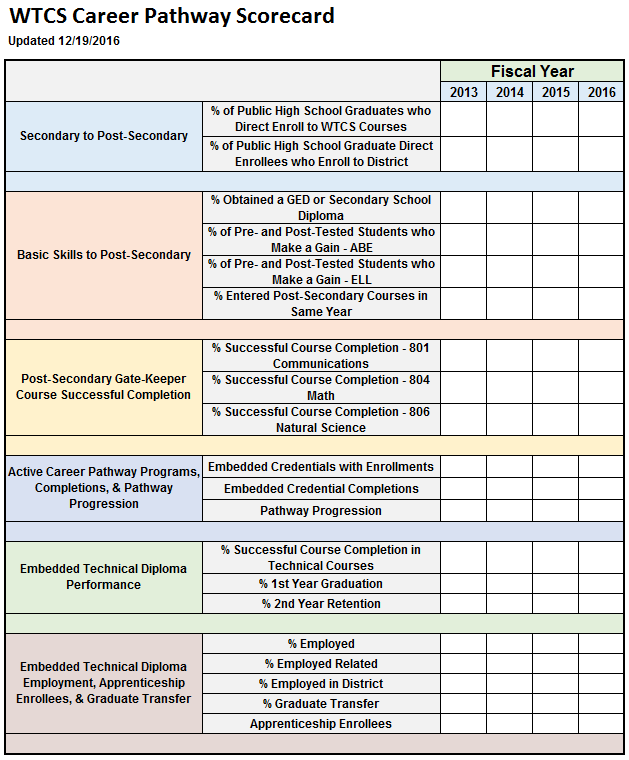 Using Data to Inform Decisions
20 Indicators

Key Transition Points

Multiple Data Sources

Institutional Research Staff

Curriculum Development/Approval Process
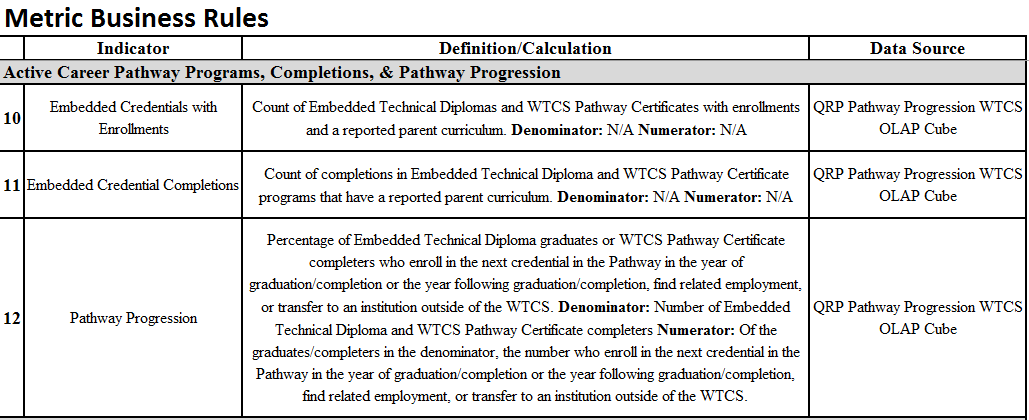 Unique page - not a template layout
Engaging Stakeholders
Scenario:
“I want to engage my Dean with outcome data related to embedded credential progression.  How can I identify how many completers of Office Assistant (embedded credential) continue on to Executive Assistant (parent program)?”
Embedded Technical Diploma or WTCS Pathway Certificate Completion
Pathway Progression
Parent Program Enrollment
Source:
WTCS Program Approval & Client Reporting

Required Data Points:
District
Fiscal Year
Embedded Credential
Source:
WTCS Program Approval & Client Reporting

Required Data Points:
District
Fiscal Year
Parent Program
QRP Pathway Progression Cube
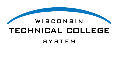 WTCS Business Intelligence for Student Success
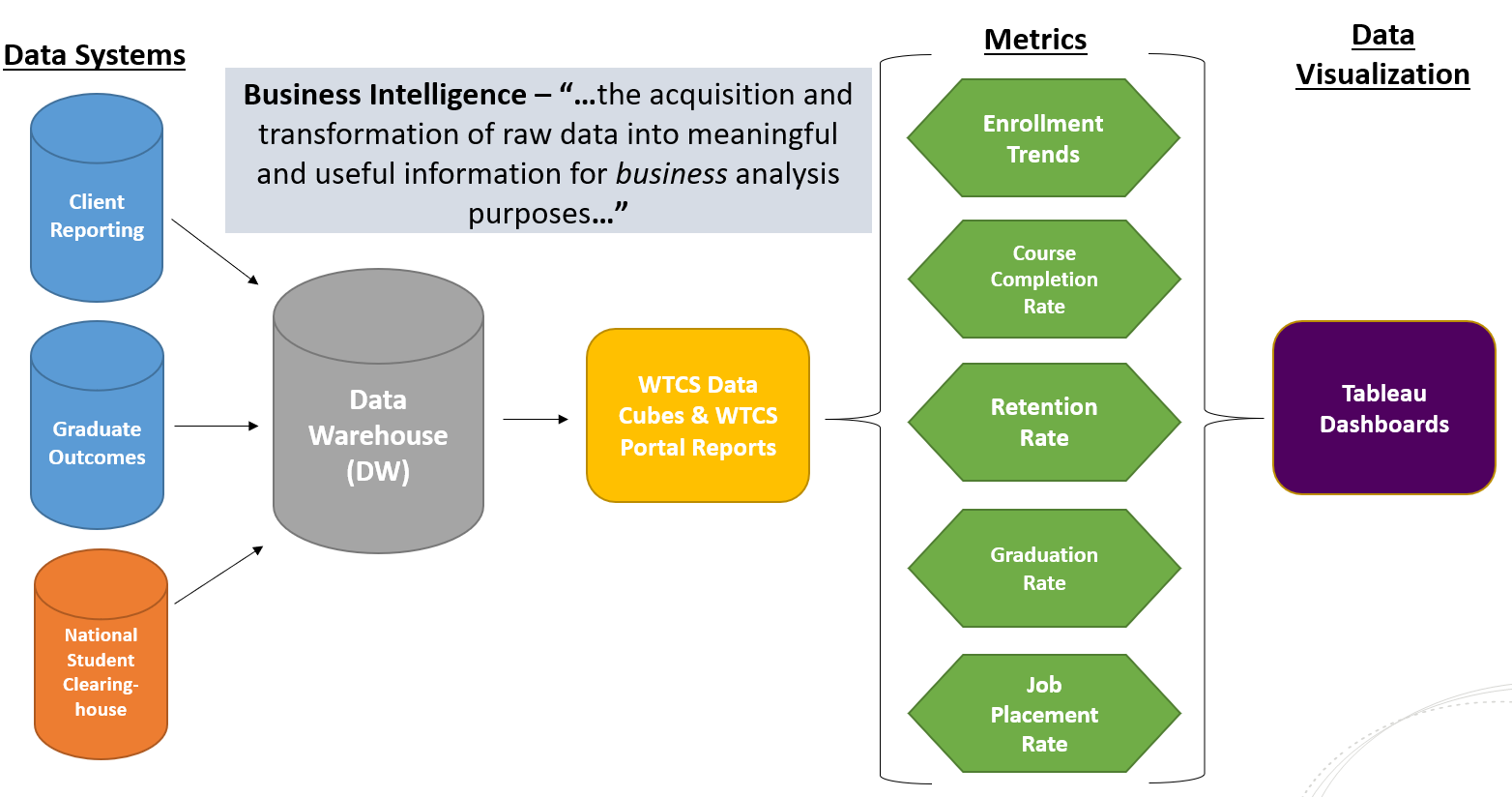 Looking Forward
The Guided Pathways model supports students through a strong advising process, embedded and ongoing in the pathway experience to help students make informed choices. 

Mapping Pathways to Student End Goals;
Helping Students Choose and Enter a Pathway;
Keeping Students on the Pathway, and; 
Ensuring that Students are Learning.
Career Pathways are What; Guided Pathways are How
Sustaining Pathways Success
Wisconsin Pathways Committee
Additional Partners
WIOA State Plan
Career Pathway Coordinators
11 of 16
Multiple Roles
Sustained Value
Wisconsin Student Success Center
Guided Pathways Approach
Data Infrastructure
Additional Partners
Questions?
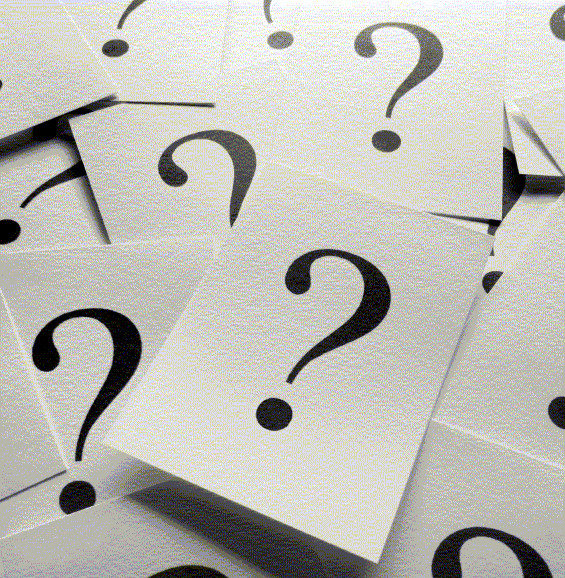 Scott DuBenske
Education Director - Career Transition/Workforce Development, Wisconsin Technical College System
scott.dubenske@wtcsystem.edu

SkillsCommons Support
support@skillscommons.org
28
SkillsCommons.org Resources
Missouri Community College Association/Missouri STEM Workforce Innovation Networks: https://www.skillscommons.org//handle/taaccct/14894
Northern Virginia Community College/Credentials to Career Consortium: http://www.skillscommons.org/handle/taaccct/2525
Community College of Rhode Island/Pathways Community of Practice: http://www.skillscommons.org/handle/taaccct/800 
Mississippi Delta Community College/Retraining the Gulf Coast Workforce through IT Pathways Consortium: http://www.skillscommons.org/handle/taaccct/4123
Washburn Institute of Technology/Technical Retraining to Achieve Credentials: http://www.skillscommons.org/handle/taaccct/1073
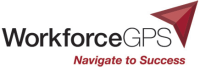 DOL Career Pathways Resources
Career Pathways Community of Practice  https://careerpathways.workforcegps.org/
Career Pathways Toolkit https://careerpathways.workforcegps.org/announcements/2016/10/20/09/37/Career_Pathways_Toolkit_An_Enhanced_Guide_and_Workbook
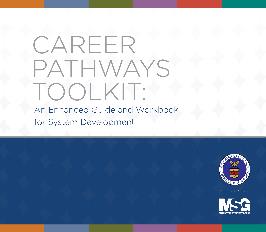 OCTAE Career Pathways Resources
Career Pathways Systems Resources
https://cte.ed.gov/initiatives/career-pathways-systems 
Advancing Career Pathways Technical Assistance Project
https://cte.ed.gov/initiatives/advancing-career-pathways
Mapping Upward: Stackable Credentials that Lead to Careers
https://cte.ed.gov/initiatives/community-college-stackable-credentials
Thank you!
Please join us for the other webinars in the series:
February 28 (recording) - Make Industry Experts into Expert Instructors to Increase Student Success  
March 28 – Resources for Developmental Education Using Competency-Based Education
April 11 - Lowering the Cost of Course Materials with Free and Open Educational Resources
May 2 - Sustaining Grant-Funded Products for Long-Term Success
May 16 – Free Resources for Apprenticeship & Work-based Learning